World of Warcraft Character Dataset
Author: Jinyuan Qiu
Motivation
Finding trends between the levels and classes of characters.
Finding trends in characters in each different Zone of the game.
Finding which character classes are the most played in each different race.
Dataset
From January of 2009
9 fields total
Relevant fields are: 
	level – the level of the character (1-80)
	race – Blood Elf, Orc, Tauren, Troll, Undead
	class – Death Knight, Druid, Hunter, Mage, 				Paladin, Priest, Rogue, Shaman, Warlock, Warrior
	zone – one of the 229 zones in WoW world
Program
Takes 1 parameter (a folder with the datasets inside)
Finds and returns the class counts for levels 70 to 80 and 1 to 10.
Graphs the class count for levels 60 to 80 and 1 to 20.
Predicts what class a character is most likely be based on a race.
Finds the most common traits for each zone.
Traits: race, class, level
Sample Results
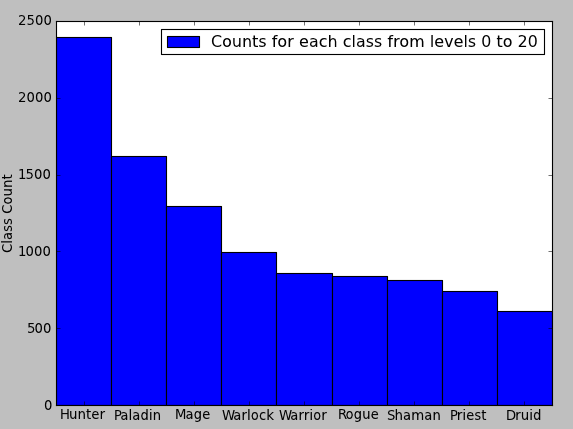 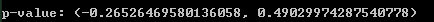 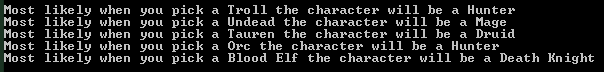